ÉRETTSÉGI VIZSGA 2024
Fontos tudnivalók
Jogszabályi háttér 
Az érettségi vizsgák törvényes lebonyolítását a következő jogszabályok szabályozzák:

2011. évi CXC. törvény a nemzeti köznevelésről
2019. évi LXXX. törvény a szakképzésről
A 100/1997. (VI. 13.) Kormányrendelet az érettségi vizsga vizsgaszabályzatának kiadásáról
A 12/2020. (II. 7.) Korm. rendelet a szakképzésről szóló törvény végrehajtásáról
A 30/2023. (VIII. 22.) BM rendelet a 2023/2024. tanév rendjéről
7/2023. (VIII. 24.) KIM rendelet a 2023/2024. tanév szakképzésben alkalmazandó rendjéről (új szabályozó)
Az érettségivel kapcsolatos fontos információk részletesen megtalálhatóak a következő helyen:
www.oktatas.hu/kozneveles/erettsegi
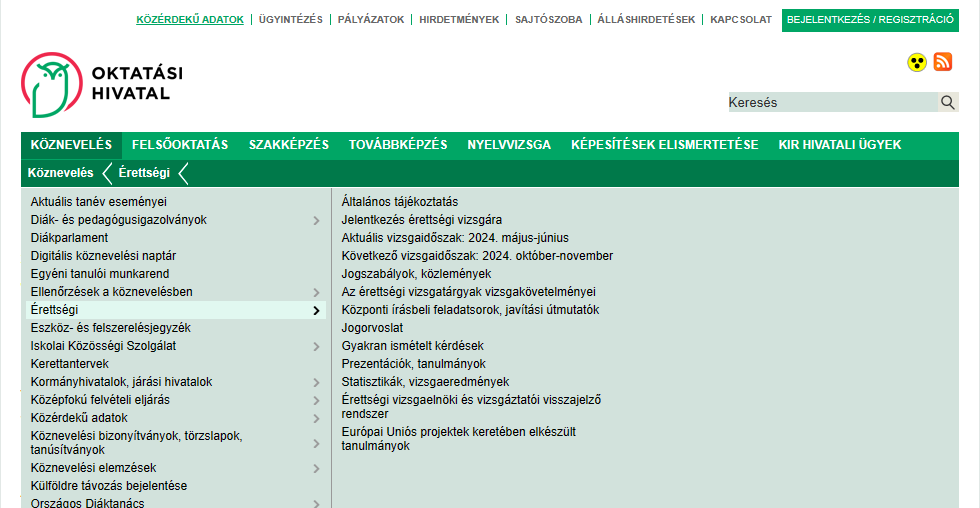 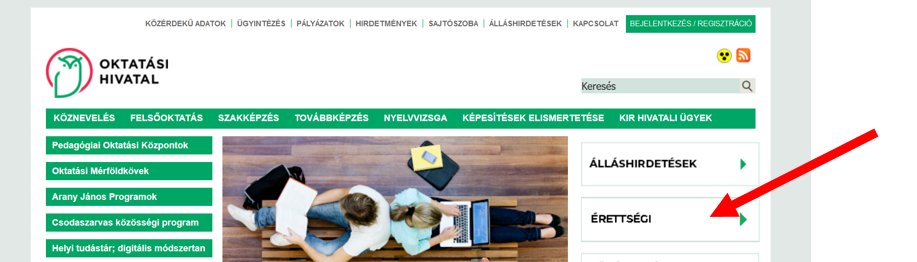 https://www.oktatas.hu/kozneveles/
erettsegi/erettsegi_vizsgakkal_kapcsolatos_informaciok
A vizsgázók, azaz TI, az érettségi vizsga minden eseményére, az írásbeli vizsgára és a szóbeli vizsgára is megfelelő öltözetben jönnek. 

Az érettségi vizsgáról (írásbeliről, szóbeliről) elkésni nem lehet. Úgy indulj el, hogy legalább 30 perccel a vizsga kihirdetett időpontja előtt a vizsga helyszínén legyél. Nem indokolhat késést sem közlekedési akadály, sem bármilyen személyes mulasztás vagy gondatlanság (csak egészen kivételes esemény, pl. természeti katasztrófa, árvíz, közlekedési sztrájk, járványügyi helyzet, stb.). 

Ha ilyen előfordul, jelezni kell !
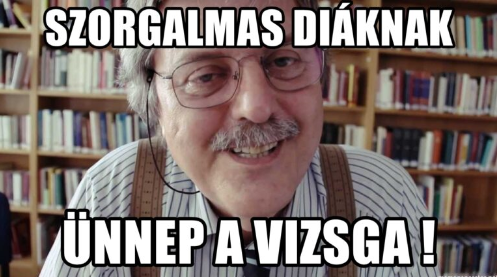 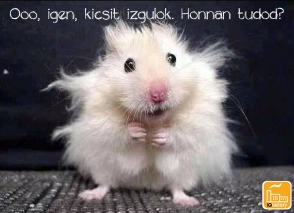 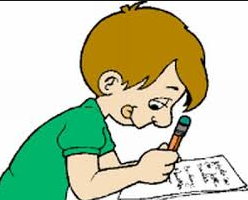 Az írásbeli vizsga
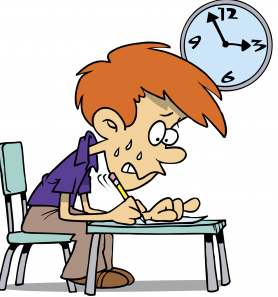 Az írásbeli vizsga

Az írásbeli vizsgára magaddal kell hoznod:
személyazonosságot igazoló dokumentum (személyi igazolvány, vezetői engedély), vizsgabehívó
EMELT érettségi vizsgán különösen fontos!
legalább 2 db kék golyóstoll
a vizsgaszabályzatban engedélyezett eszközök (lsd. később)
étel, ital hozható korlátozott mennyiségben
A mobiltelefon(jaida)t, (okos)óráidat és egyéb használati tárgyaidat a terem egyik sarkában kijelölt helyen kell tárolnod.
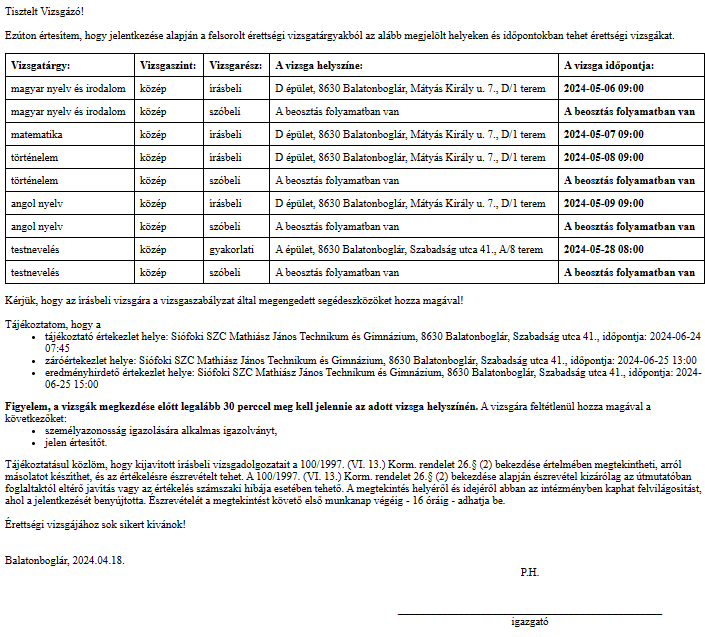 Vizsgabehívó
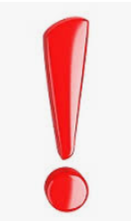 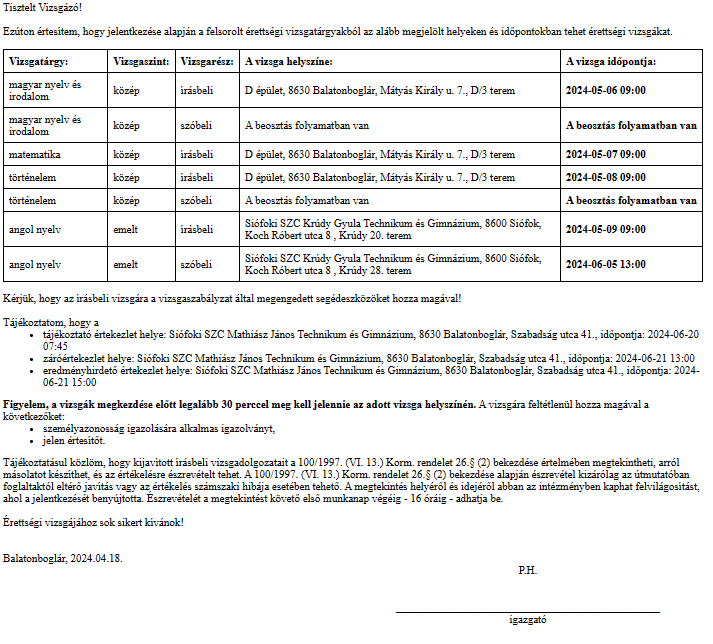 Vizsgabehívó
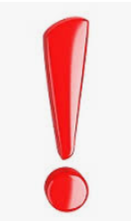 A dolgozat megkezdése előtt hallgasd meg a felügyelő tanár tájékoztatóját. (boríték, időtartam, a dolgozatok megtekintésének ideje a táblán)

Olvasd el a „Fontos tudnivalók” című részt . (lsd. később)

A feladatlap minden oldalára (az utolsóra is!!!) írd fel a neved!

Ha valamit elrontottál, egyértelműen - a hibás részt áthúzva - jelezd!
Nincs hibajavító!!!
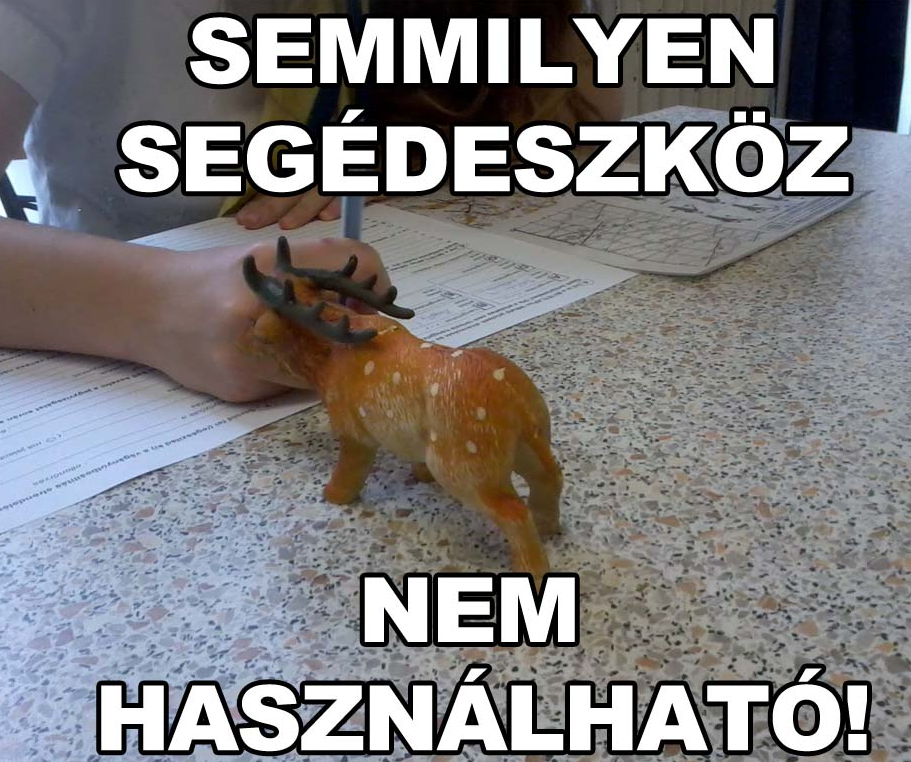 Használható segédeszközök
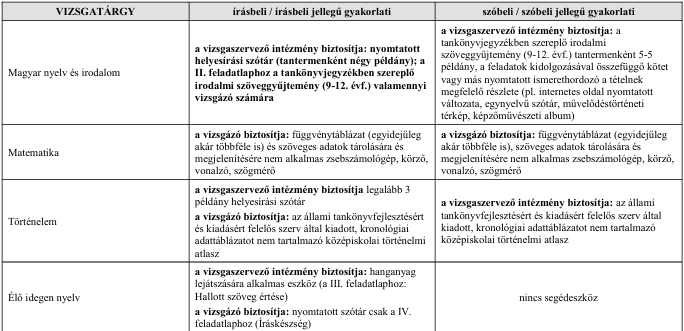 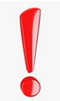 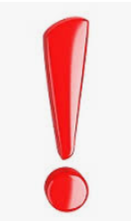 Jó hír:
Itt még segédeszköz is használható!
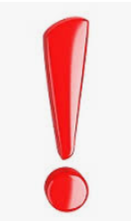 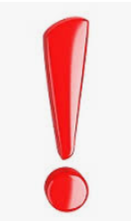 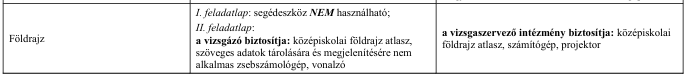 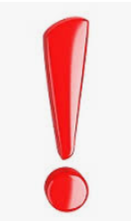 Használható segédeszközök (amit neked kell hozni)
Matematika: szöveges adatok tárolására és megjelenítésére nem alkalmas zsebszámológép, függvénytáblázat (akár több is), körző, vonalzó, szögmérő, ceruza (csak ábra)

Történelem: az állami tankönyvfejlesztésért 
és kiadásért felelős szerv által kiadott, kronológiai 
adattáblázatot nem tartalmazó középiskolai történelmi 
atlasz
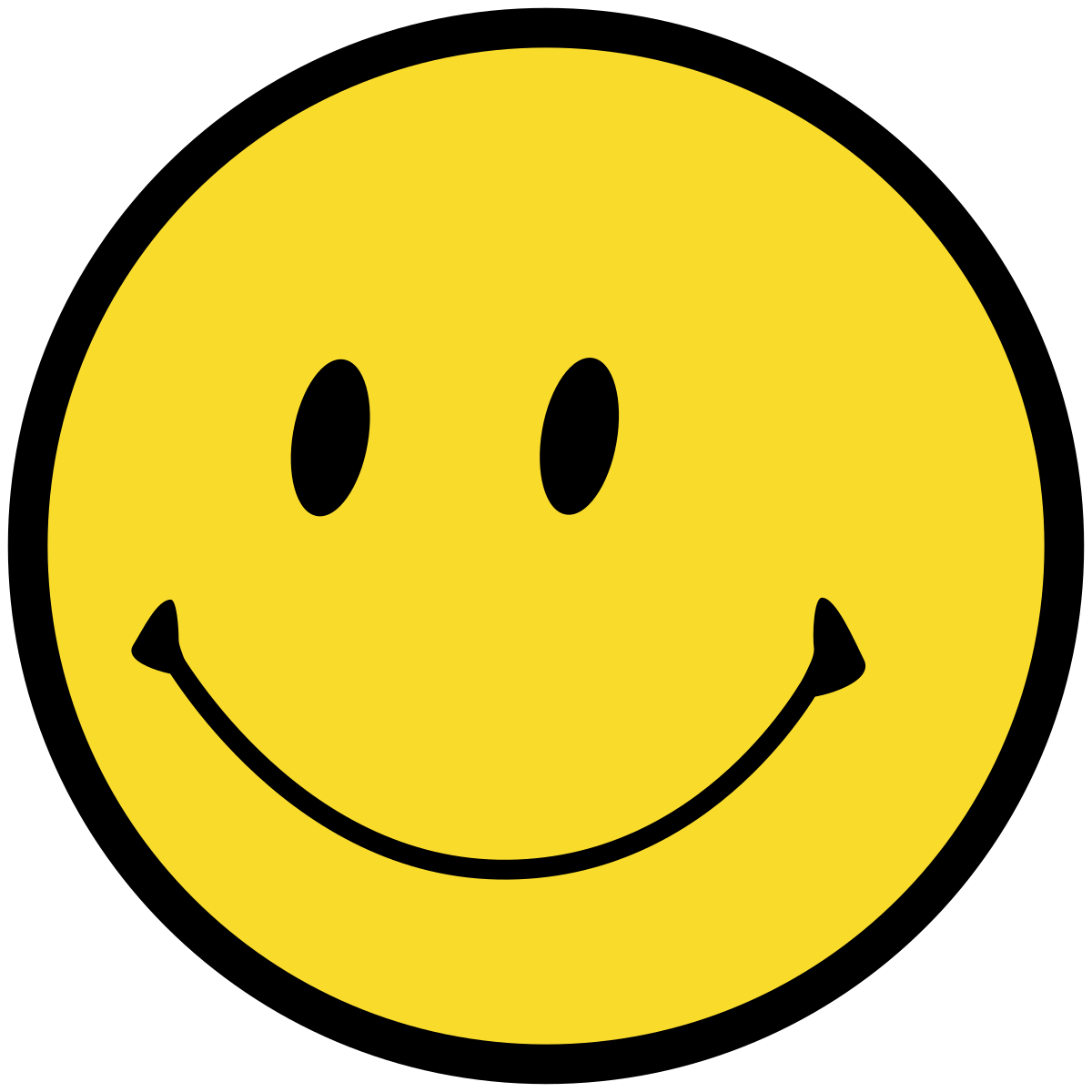 Használható segédeszközök (amit neked kell hozni)
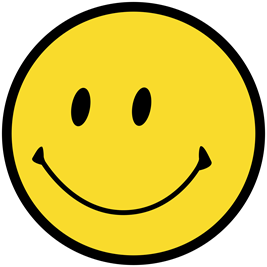 Angol/német/francia nyelv: nyomtatott szótár (IV. rész)

Földrajz: középiskolai földrajzi atlasz, szöveges adatok tárolására és megjelenítésére nem alkalmas zsebszámológép, körző, vonalzó (II. rész)
Írásbeli érettségi vizsgák időpontjai
A termet csak nagyon indokolt esetben hagyd el (az első 60 percben nem ajánlott)! A dolgozatodat add le a felügyelő tanárnak, aki rávezeti arra a kimenetel és a visszajövetel időpontját.

A feladatlap leadása előtt nézd át a megoldásokat, a neved írd fel minden oldalra (tisztázati lapra is)! Az üresen hagyott részeket és a piszkozati lapot húzd át. Az első borítólap táblázatába írd be a piszkozati/tisztázati lapok számát.
(A tisztázati lap a dolgozatod része, pontozható, amit írtál rá. A piszkozati lapra csak magadnak jegyzetelsz.)
Amire figyelned kell, mielőtt beadod:
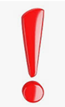 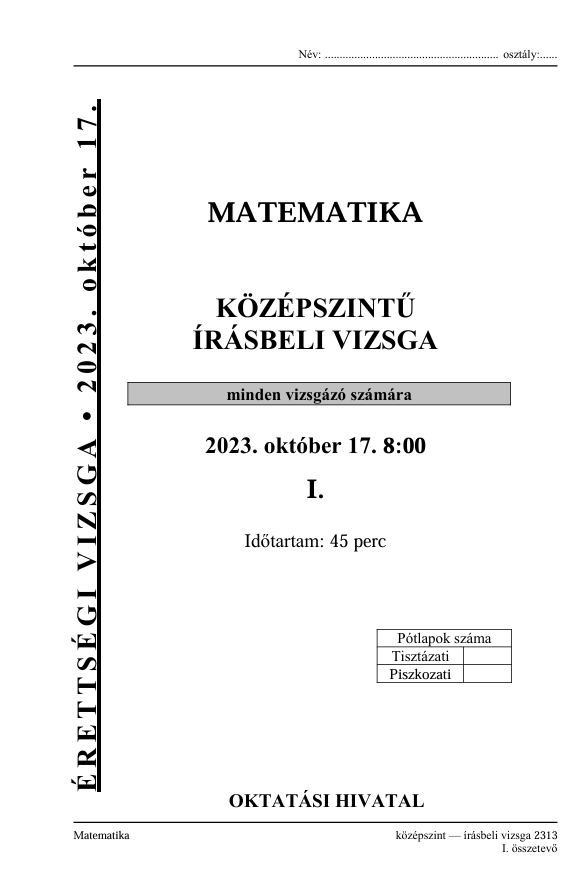 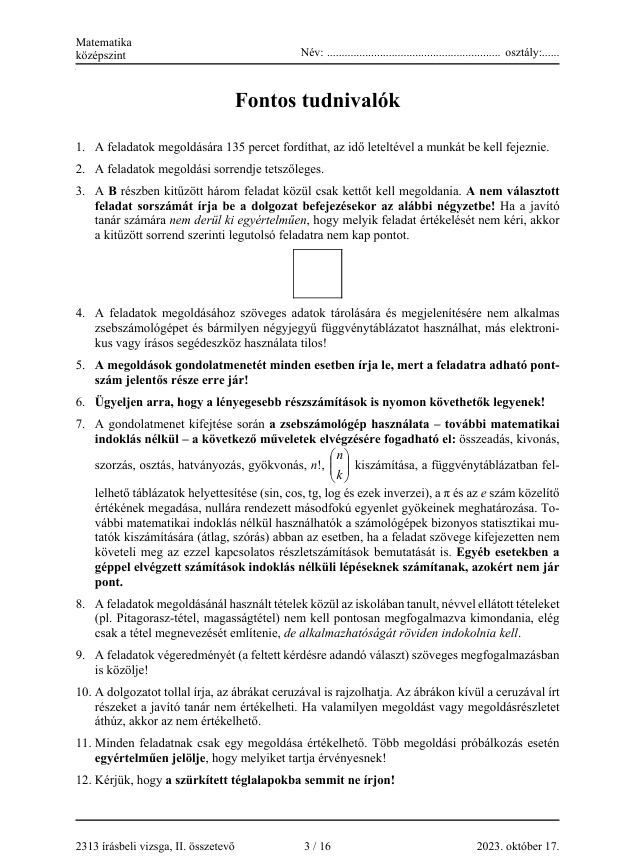 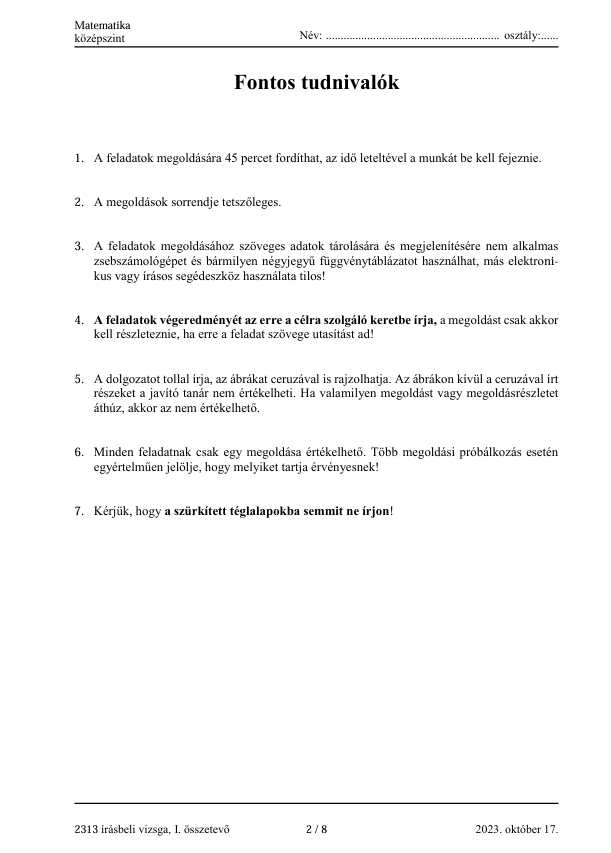 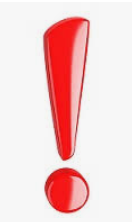 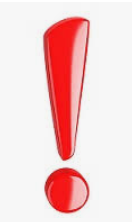 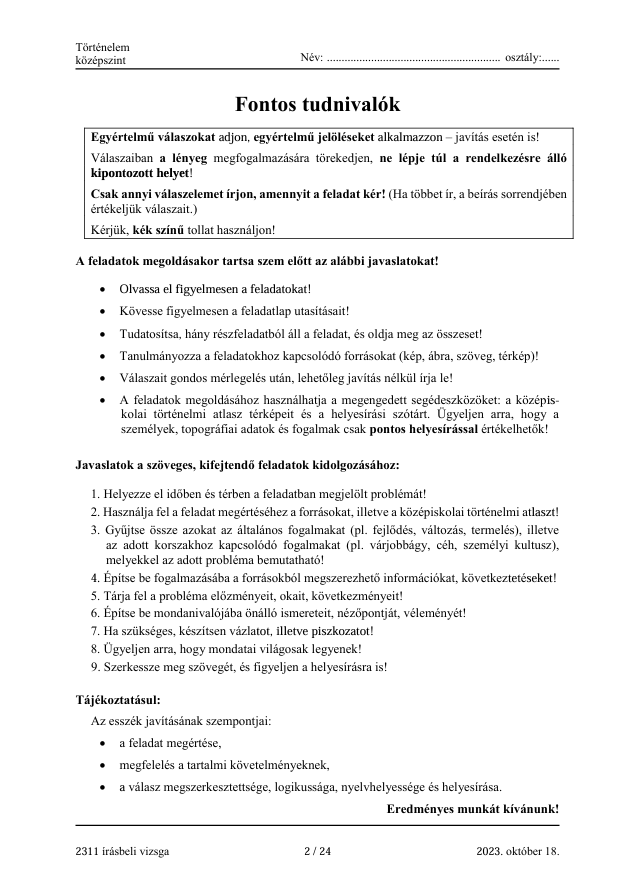 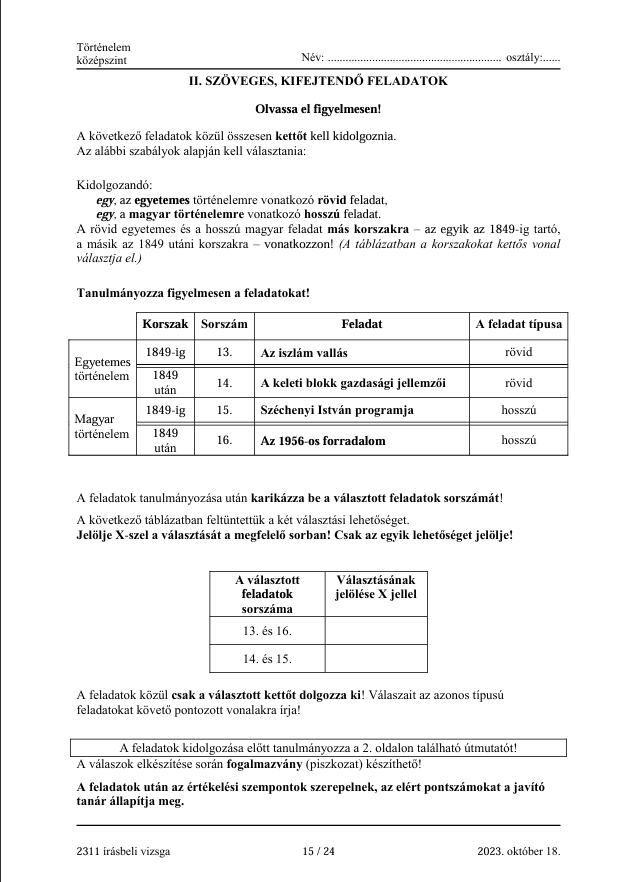 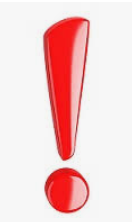 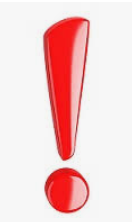 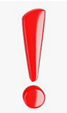 A dolgozat beadásakor türelmesen várd ki a sorod, egyszerre egy vizsgázó legyen a tanári asztalnál. A többiek a helyükön várakoznak, hogy a dolgozatuk beadásával rájuk kerüljön a sor.

A feladatlapodat, tisztázati- és piszkozatlapokat (csak ezeken lehet dolgozni) tedd bele a borítékba, és azt nyitva add át a felügyelő tanárnak.
A felügyelő tanár ellenőrzi a rovatok kitöltését és az áthúzásokat, majd a jelenlétedben leragasztja a borítékot; a jegyzék és a jegyzőkönyv megfelelő rovatába beírja a befejezés időpontját, és aláírja. 

Mindketten aláírjátok a jegyzőkönyv megfelelő oldalát!
A terem elhagyása után a vizsga részére elkülönített épületrészből is távoznod kell.
Ha a felügyelő tanár szabálytalanságot észlel, akkor az észrevételeit ráírja az érintett vizsgázó dolgozatára, és a vizsgázó a vizsgát folytathatja. A tényállásról a vizsga után jegyzőkönyv készül, amely majd a vizsgázó észrevételét is tartalmazza.

A szabálytalanságról a vizsgaközpont igazgatója (nálunk ez a továbbiakban az iskola igazgatója), ill. a vizsgabizottság — legkésőbb a szóbeli nyitóértekezleten — dönt.
(Akár teljes felfüggesztés.) 

(Utólag is kiderülhet!!!)
Az írásbeli dolgozatok értékelését (a középszintűeket és az emelt szintűeket egyaránt) a vizsgázó megtekintheti. 				
Másolat, fénykép készíthető.
Az értékelésre a vizsgázó észrevételt tehet, ezt írásos beadványban az igazgatójának kell átadni. Ennek beadási határideje a megtekintést követő munkanap 16 óra. (Jogvesztő!)

Emelt színtű dolgozatokkal kapcsolatos észrevételeket továbbítjuk, a középszintű dolgozatokkal kapcsolatos észrevételek helyben kerülnek elbírálásra.
2024. június 3.
Észrevétel kizárólag a javítási-értékelési útmutatóban foglaltaktól eltérő javítás vagy az értékelés számszaki hibája esetén tehető. (oktatas.hu)
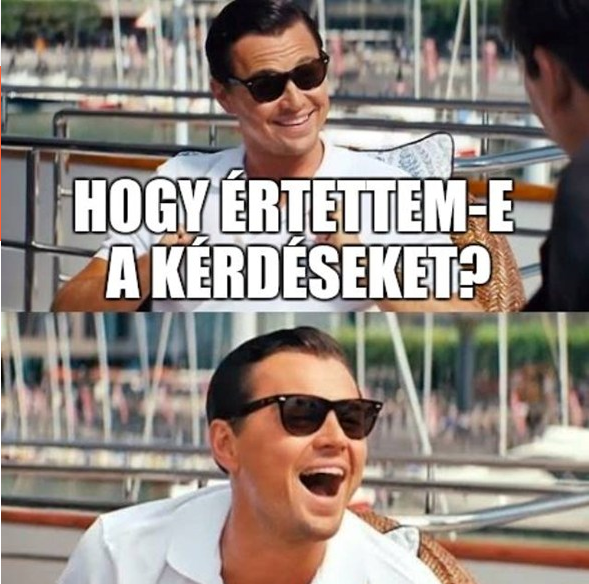 A szóbeli vizsga
A szóbeli vizsga
Ha valakinek az írásbeli dolgozata eléri a 12%-t, akkor abból a tárgyból szóbeli vizsgát is tesz.
(12 % alatti írásbeli dolgozat sajnos elégtelen, nincs szóbeli  vizsga.)
Matematikából a 25%-t elért dolgozat megkapja a megfelelő minősítést.
0-11% elégtelen, 12-24% szóbeli, 25-39% elégséges, 40-59% közepes, 60-79% jó, 80-100% jeles
A szóbeli vizsga
A szóbeli vizsgáztatás reggel 8 óra előtt nem kezdhető el (még a tételek kihúzásával sem), és nem tarthat tovább 18 óránál. A vizsgacsoport legfeljebb 6 főből állhat. A vizsgázónak minden felelet előtt legalább 30 perc gondolkodási időt kell kapnia (póttétel esetén 20 percet).
Az idegen nyelvi szóbeli vizsgán nincs felkészülési idő.
A szóbeli vizsgára a vizsgázónak csak tollat kell hoznia, minden segédeszközt a vizsgaközpont bocsát a rendelkezésére.
(Kivéve, ha matematikából van szóbeli vizsgád.)
Megjelenés ünnepi öltözetben. (És hangulatban.)
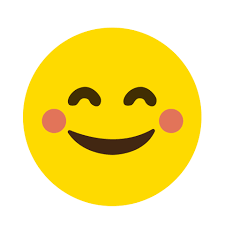 A vizsgaterembe érkező vizsgázó először menjen a bizottság asztalához, köszönjön az elnöknek és a tanároknak, és a kapott utasítás szerint húzzon tételt. A tétel számát azonnal, hangosan mondja be az elnöknek és a vizsgáztató tanárnak. Ezután vegye magához a tétel kidolgozásához igénybe vehető segédeszközöket.

A szóbeli vizsga beosztását a vizsga elnöke fogja közölni a tájékoztató értekezleten. (lsd. vizsgabehívó) A vizsgázó a szóbeli vizsga alatt csak engedéllyel és legfeljebb két felelet között hagyhatja el a termet, abban az esetben, ha még nem húzta ki a következő tételét.
A szóbeli vizsgán a vizsgázónak szabadon, önállóan beszélve kell a tételben kapott feladatot megoldania. A vizsgabizottság tagjai (pl. a kérdező tanár) csak akkor szólhatnak közbe, ha a vizsgázó súlyosan téved, vagy ha elakad. Egy felelet időtartama középszinten legfeljebb 15 perc lehet. A vizsgázónak hangosan, valamennyi vizsgabizottsági tag számára hallhatóan kell beszélnie.

Ha a vizsgázó a húzott tétel anyagából teljes tájékozatlanságot árul el, az elnök egy alkalommal póttételt húzat vele. (pontok felezése)

A szóbeli érettségi vizsgával kapcsolatos esetleges észrevételeket a vizsga napján, a vizsgaközpont érettségi szervezéssel megbízott munkatársánál lehet írásban megtenni.
Szóbeli vizsgák időpontjai:
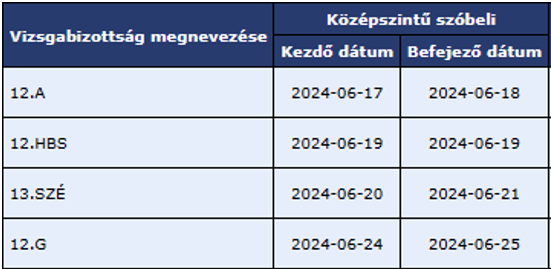 Balatonboglár, Szabadság utca 41.
A/1-s terem
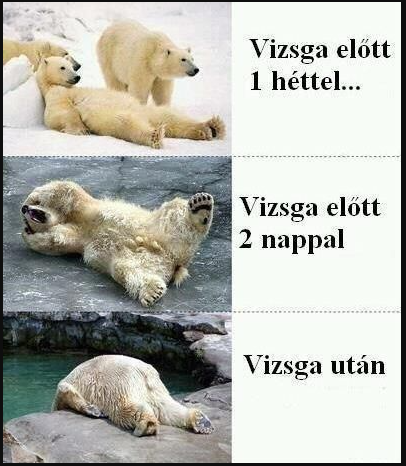 Köszönöm a figyelmet!
EREDMÉNYES VIZSGÁZÁST
KÍVÁNUNK MINDENKINEK!
12.A és 12.HBS
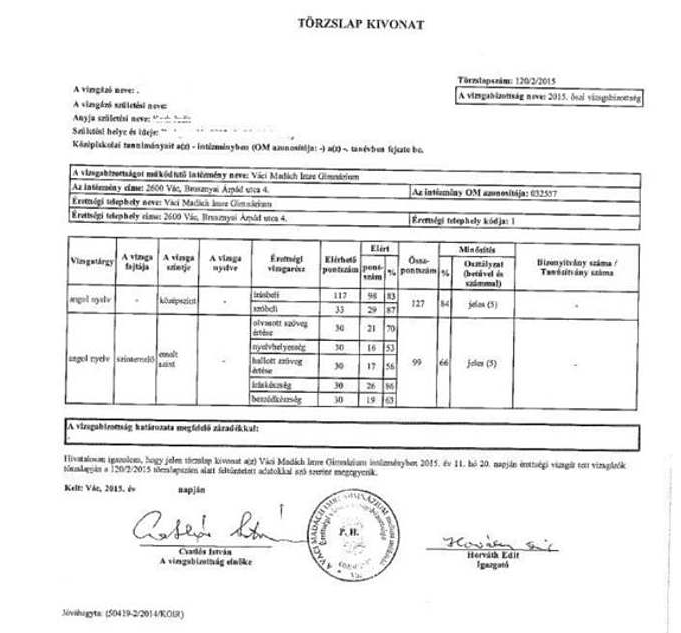 12.G és 13.SZÉ
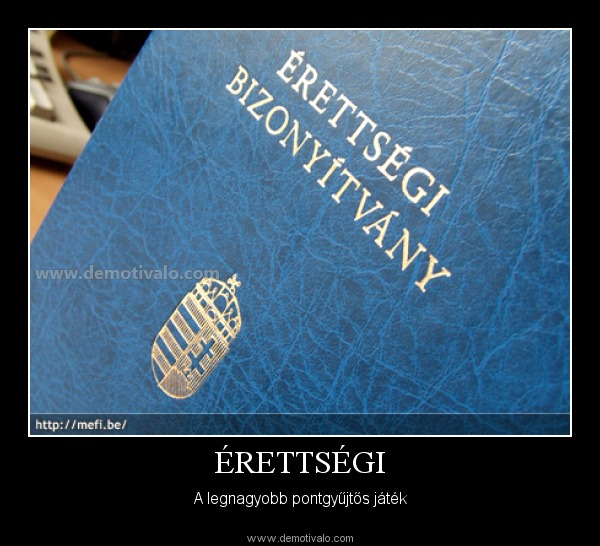 Ez pont egy hamisítvány!
(Kéz és lábtörést inkább nem kívánok, eddig is mindig elintézte valaki!)